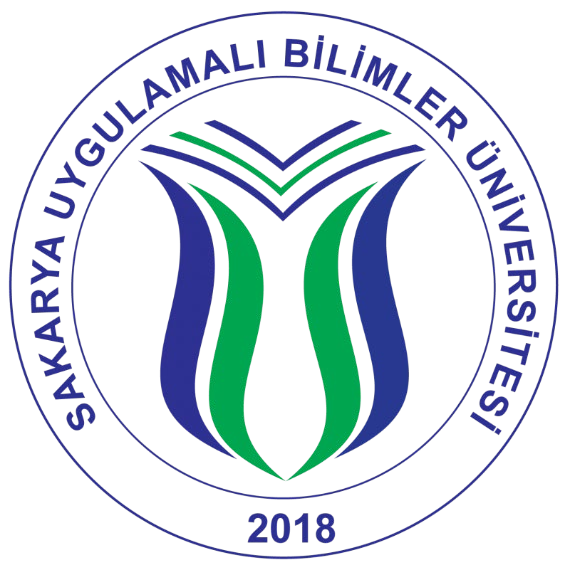 TEKNOLOJİ FAKÜLTESİ 
İNŞAAT MÜHENDİSLİĞİ BÖLÜMÜ

STAJ BİLGİLENDİRME SUNUMU
DOÇ. DR. OSMAN KIRTEL
DR. ÖĞR. ÜYESİ GÖKHAN DOK
DR. ÖĞR. ÜYESİ KURBAN ÖNTÜRK 
ARŞ.GÖR. DR. SÜLEYMAN ADAHİ ŞAHİN
ARŞ. GÖR. REYHAN BOZ
Sakarya, Türkiye, 8 Mayıs 2025
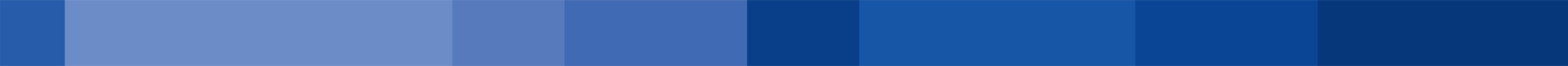 8.05.2025
1
Bu  sunum  genel  staj  bilgilerini  de  içermektedir.  Sunum  yeni 	yönergeye  göre  hazırlanmıştır.  Öğrenciler  tüm  slaytları  okumakla 	yükümlüdür.

Bu slaytta yazan bilgiler ile ilgili sorular mail üzerinden yanıtlanmayacaktır.
8.05.2025
2
Genel Bilgiler
Staj gündemi ile ilgili tüm konular için,

Sakarya Uygulamalı Bilimler Üniversitesi, Teknoloji Fakültesi,

İnşaat Mühendisliği Bölümü web sayfası takip edilecektir.

https://inm.subu.edu.tr/sites/inm.subu.edu.tr/files/2022-12/Teknoloji_Fakultesi_Isletmede_Mesleki_Egitim_ve_Staj_Yönergesi.pdf
8.05.2025
3
Genel Bilgiler
Staj Türleri ve Süreleri:
Yapı, 20 iş günü
Ulaştırma-Hidrolik Geoteknik, 20 iş günü


Toplam	staj	süresi	40	iş	günü	olup	öğrenim	süresi	(ders	dönemleri) içinde yapılan

arazi, şantiye, atölye, laboratuvar ve topografya çalışmaları

staja dahil değildir.
Öğrenci 2 stajı da farklı işletmelerde yapmak zorundadır.
8.05.2025
4
Genel Bilgiler
YÖNERGE – MADDE 7
Zorunlu işyeri stajı 2. Yarıyılın sonundan itibaren Yapı Stajı ile başlar.

Öğrenciler	2.	yarıyıldan	sonra	(birinci	sınıfın	sonunda)	20	iş	günü
Yapı Stajı staj yapabilir.

Öğrenciler kalan staj süresini 40 iş gününe tamamlayıp, staj süresini tamamlayabilirler.
40 iş günü stajını tamamlamayan öğrenciler İşyeri Eğitimi ve İşyeri Uygulaması dersini tercih edemezler.
8.05.2025
5
Genel Bilgiler
Staj yapılacak işyerlerinde en az 1 inşaat mühendisi ve 5 çalışan (tüm stajlar dahil)
olmalıdır.

Yapı Stajı ve Konusu

Öğrenciler ikinci yarıyıl sonundan itibaren Yapı Stajı yapabilirler.

Yapı stajlarında mutlaka sahaya çıkılması zorunlu olup, sahada bulunmayan stajlar geçersiz sayılacaktır. Yapı alanında yapılacak stajlar, bu işlerle alakalı, özel ve kamu kuruluşlarında yapılabilecektir.

Yapı Stajları ile alakalı staj esaslarını okuyunuz. Örnek defter;
https://inm.subu.edu.tr/sites/inm.subu.edu.tr/file/Staj_Defteri_Nasil_Doldurulmali.pdf
8.05.2025
6
Genel Bilgiler
Ulaştırma, Hidrolik veya Geoteknik Stajı ve Konusu

Öğrenciler dördüncü yarıyıl sonundan itibaren Ulaştırma, Hidrolik veya
Geoteknik Stajı yapabilirler.
•
•
•
•
•
•
•
•
•
•
Barajlar Demiryolu HES
Hidrolik İçme Suyu Karayolu
Liman İnşaatları
Metro ve Tünel İnşaatları Sulama Kanalları Ulaştırma
şeklinde	yapabilir.	Ulaştırma,	Hidrolik	veya	Geoteknik	stajı	ile	ilgili
ayrıntılı bilgi için staj esaslarını okuyunuz.
8.05.2025
7
Genel Bilgiler
Yapı Stajı │ Ulaştırma, Hidrolik veya Geoteknik Stajı



Öğrenciler 20 günlük yapı stajlarını şantiyede özellikle kaba inşaat işlerini de görecek şekilde tamamlamalıdırlar.

20 günlük ulaştırma, hidrolik veya geoteknik stajlarını önceki slaytta belirtilen alanlarda sahada yapmak zorundadırlar.
8.05.2025
8
Genel Bilgiler
Yapı Stajı │ Ulaştırma, Hidrolik veya Geoteknik Stajı

Dekanlık tarafından alınan yeni kararlara göre;



Stajlar sadece direkt ret veya kabul olarak değerlendirilecektir. 20 iş 	günü  stajın  kabulü  de  reddi  de  tamamını  kapsayacak  olup,  kısmi 	kabul yoktur!
8.05.2025
9
STAJ YAPILACAK YER VE DÖNEMLERE İLİŞKİN ESASLAR
8.05.2025
10
Staj Yapılacak Yer ve Dönemlere İlişkin Esaslar
Stajlar;  eğitim-öğretim  ve  sınav  dönemlerini  kapsayan  süreler dışında (akademik takvim), Fakülte tarafından belirlenen tarihler arasında yapılır.

Staj yapacak öğrencilerin, müracaatlarını staja başlayacakları tarihten en geç 10 gün önce tamamlamaları gerekmektedir.

Yaz okulu dönemi içerisinde herhangi bir üniversiteden/birimden ders alan öğrenci, yaz okulu süresince staj yapamaz!
8.05.2025
11
Staj Yapılacak Yer ve Dönemlere İlişkin Esaslar
Öğrenciler stajlarını, alanlarına uygun yurt içi veya yurt dışı kamu/özel
kurum ve kuruluşlarda yaparlar.

Staj yerleri, öğrencilerin bizzat kendileri tarafından bulunur.

Stajlar iki parça halinde yapılamaz! Sadece tek parça olarak yapılabilir.

Örneğin:
Yapı (20 Gün)
Hidrolik/Geoteknik/Ulaştırma (20 Gün)
8.05.2025
12
STAJ BAŞVURUSU İÇİN GEREKEN İŞLEMLER
8.05.2025
13
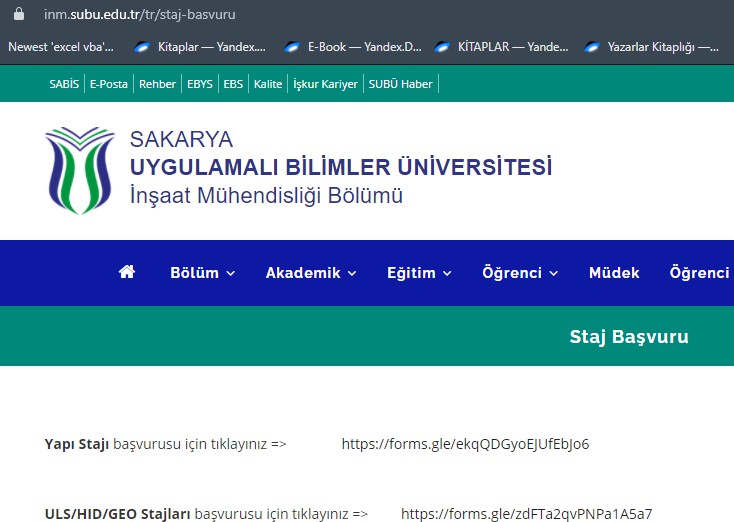 Öğrenciler, yapacakları ilgili stajın linkine belgelerini yükleyerek staja başvuracaklardır.
Belgeler TEK PDF dosyası olmak zorundadır.
Staj Başvuru Formu
Kimlik(Arkalı - Önlü)
Belgeleri yükleyebilmek için, tarayıcıda SUBU uzantılı MAIL açık olmalıdır.
8.05.2025
14
Staj Başvurusu İçin Gereken İşlemler
Öğrenci, staj yapacağı iş yerine karar verdikten sonra,

“Staj Kabul Formu”nu doldurur.

Staj Kabul Formu’na bölüm web sayfasından ulaşabilirsiniz.

https://inm.subu.edu.tr/tr/icerik/15554/80011/formlar
https://inm.subu.edu.tr/tr/staj-bilgilendirme
8.05.2025
15
Staj Başvurusu İçin Gereken İşlemler
Staj	kabul	formu	üzerinde	öğrenciye	ait	bilgiler	doldurulur	ve imzalanır.

Daha sonra Staj Kabul Formlarını ilgili iş yeri yetkilisine onaylatır.

İlgili	işyeri	tarafından	onaylanmış	Staj	Kabul	Formları,	belirlenen tarihler arasında ilgili alan hocasına onaylatılıp teslim edildikten sonra ilgili linke kimlik fotokopisi ile beraber yüklenir.
8.05.2025
16
Staj Başvurusu İçin Gereken İşlemler
Staj belgelerini belirtilen süre içerisinde teslim etmeyen öğrencilerin sosyal  güvenlik  sistemine  girişleri  yapılamayacağı  için  stajlarına başlaması söz konusu olamaz.

Tüm işlemler şahsen yapılmak zorundadır.
8.05.2025
17
STAJ ESNASINDA YAPILMASI GEREKEN İŞLEMLER
8.05.2025
18
Staj Esnasında Yapılması Gereken İşlemler
Staj defterinin doldurulmasında mavi tükenmez kalem, dolmakalem, pilot  kalem  vb.  kullanılmalı  ve  yazılar  okunaklı  olmalıdır.  (Staj Yönergesi Madde 23-a)

Kurşun kalem kullanılarak staj defteri doldurulmamalıdır.
Okunabilir durumda olmayan staj defterleri reddedilecektir.

Örnek	staj	defteri	sayfasını	bölüm	web
(Staj_Defteri_Nasil_Doldurulmali.pdf) bulabilirsiniz.
sayfasında
https://inm.subu.edu.tr/tr/icerik/6318/12630/staj
8.05.2025
19
Staj Esnasında Yapılması Gereken İşlemler
Staj  defteri  doldurulurken  işyeri  ve  işyerinde  yapılan  faaliyetler hakkında bilgi verilmelidir. Kitap, dergi, makale veya internetten elde dilen bilgiler yazılmamalıdır.

Yapılan çalışmalar günlük olarak staj defterine işlenmelidir.

Örnek	staj	defteri	iç	kapak	sayfası	ve	çalışma	takvimini	bölüm	web
sayfasında bulabilirsiniz.
https://inm.subu.edu.tr/tr/staj-bilgilendirme
8.05.2025
20
Staj Esnasında Yapılması Gereken İşlemler
Staj	yapılan	her	gün	için	öğrencinin	de	içinde	bunduğu	en	az	bir fotoğraf konulmalıdır.

Fotoğraflar staj defteri sayfasına renkli çıktı olarak ya da baskı şeklinde alınabilir.

Fotoğraflar	tek	bir	cümleyle	geçiştirilmeyecektir.	Fotoğraf	karesinde bulunan imalatlar ayrıntılı ve teknik olarak açıklanacaktır.

Fotoğraflar,	staj	defteri	içinde	baştan	sona	“Şekil”	olarak
numaralandırılacaktır (Şekil 1, Şekil 2...vb.).

Metin içinde fotoğraflara mutlaka atıf yapılacaktır.
8.05.2025
21
Staj Esnasında Yapılması Gereken İşlemler
Staj defterleri “el yazısı” ile doldurulmalıdır.

Bilgisayarla yazılan defterler kabul edilmemektedir.

Staj defterleri PDF formatında staj sicil fişi ile tek bir dosya olarak yapılmalıdır.  Aksi  durumda  olan  staj  defterleri  kesinlikle  kabul edilmeyecektir.
8.05.2025
22
Staj Esnasında Yapılması Gereken İşlemler
Aynı işyerinde staj yapan öğrenciler bu durumu defterlerinde mutlaka belirtmeleri gerekmektedir.

Aynı işyerinde staj yapan öğrencilerin, staj defterlerinin aynı olmaması gerekmektedir.	Aksi takdirde, stajları kabul edilmez.

Hiçbir surette Pazar günleri ile Resmi Tatil günlerinde staj yapılamaz.

Yurt	dışında	yapılan	stajlara	ait	defterler	staj	yönergesinde	belirtilen esaslara göre doldurulabilir.
8.05.2025
23
Staj Esnasında Yapılması Gereken İşlemler
Staj	defterinde	doldurulması	gereken	kısımlar	eksiksiz	olarak
doldurulmalıdır.

İç	Kapak	üzerinde	öğrenci	adı,	soyadı,	numarası,	staj	türü	ve	staj tarihleri mutlaka belirtilmelidir.
8.05.2025
24
Staj Esnasında Yapılması Gereken İşlemler
Öğrenci  bilgileri,  staj  türü,  işyerinin  bilgileri,  imzası  ve  kaşesi
mutlaka bulunmalıdır.

Staj  defterlerinde  doldurulan  sayfaların  alt  ve  üst  tarafındaki  bilgiler
(yapılan iş, sayfa no, tarih, imza vb.) mutlaka doldurulmalıdır.

Staj  defterinin  her  sayfasının  işletmedeki  staj  sorumlusu  mühendis tarafından imzalanmış olması, ilk ve son sayfaların ise onaylı ve mühürlü olması gerekmektedir.
8.05.2025
25
Staj Esnasında Yapılması Gereken İşlemler
Stajdaki çizimler teknik resim kurallarına uygun, detaylı ve anlaşılır
olarak çizilmelidir.

Tüm  fotoğraf,  şekil,  grafik  ve  çizelgeler  numaralandırılmalı,  konu anlatımlarında   bu   numaralara   gerekli   atıflar   ve   açıklamalar yapılmalıdır.

Staj defterinde ilk gün, staj yerinin genel tanıtımı (işyerinin adı, adresi, bağlı  olduğu  kuruluşlar,  kısa  tarihçesi,  organizasyon  yapısı,  çalışma alanları,  sektör  içindeki  yeri,  misyonu,  vizyonu,  iş  stratejisi  vs.) yapılmalıdır.
8.05.2025
26
STAJ SONRASINDA YAPILMASI GEREKEN İŞLEMLER
8.05.2025
27
Staj Sonrasında Yapılması Gereken İşlemler
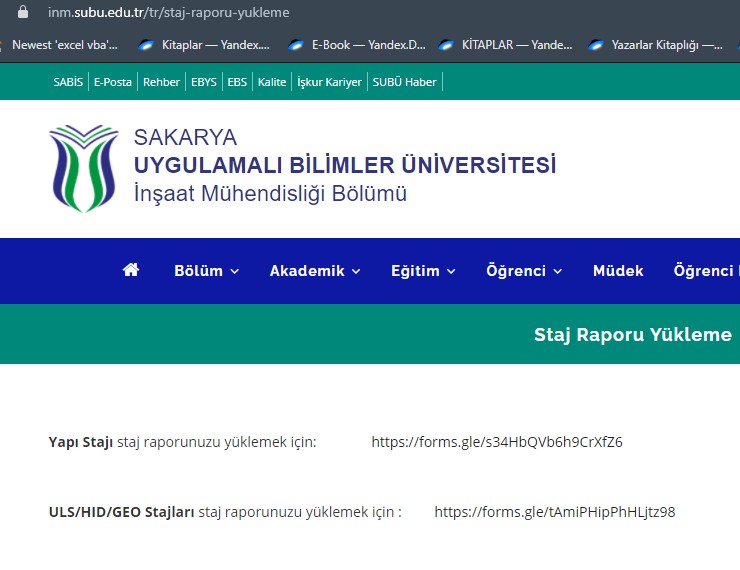 Staj
defterleri,
komisyonun
belirlediği
tarihte,	ilgili	staj
linkine   TEK   PDF   dosyası olarak  (sicil  fişi  +staj  defteri) İşyeri	tarafından
değerlendirilen  staj  sicil  fişi
mühürlü	ve	imzalı
sunulmalıdır.

Mezun durumda (sadece stajı kalan)	olan	öğrenciler,	staj
defterlerini,	staj
bitiminde
teslim	etmeleri	durumunda
değerlendirmeye alınır.
Süresi	içinde
teslim
edilmeyen, eksik hazırlanmış veya  onaysız  staj  defterleri değerlendirmeye alınmaz.
8.05.2025
28
STAJ DEFTERLERİNİN DEĞERLENDİRİLMESİ
8.05.2025
29
Staj Defterlerinin Değerlendirilmesi
Stajını	gerçekleştiren
ve	staj	dokümanlarını	belirtilen
süreler
içerisinde	eksiksiz	olarak	teslim	eden	öğrencilerin	staj
defterleri
komisyon	tarafından	içerik,
nitelik	ve	nicelik
bakımından
değerlendirilir.

Staj Komisyonu tarafından belirlenen ve ilan edilen tarihlerde staj değerlendirmeleri yapılır. Mezun durumda olanlar için staj komisyonu toplanıp değerlendirme yapabilir.

Staj komisyonu değerlendirme sonucunda öğrencinin yaptığı stajı, staj defterindeki bilgilere, belgelere ve gerekli hallerde yapılan kontrol ve mülakata göre kabul veya reddeder.
8.05.2025
30
Staj Defterlerinin Değerlendirilmesi
Öğrenci geçersiz sayılan stajını aynı staj türünde yapmak zorundadır.

Staj  sonuçları,  staj  değerlendirmesini  izleyen  4  hafta  içinde  web ortamı ve bölüm duyuru panolarında ilan edilir. Bu şekilde yapılan sonuç duyuruları, öğrenciye tebliğ edilmiş sayılır.

Staj  değerlendirme  sonuçlarına  itiraz,  sonuçların  duyurulmasından itibaren bir (1) hafta içinde yazılı olarak ilgili Bölüm Başkanlığına yapılmalıdır.

Staj sonuçlarına itirazları kabul edilen öğrencilerin; stajlarının yeniden değerlendirilmesi, staj komisyonu tarafından iki (2) hafta içinde yapılır ve karara bağlanır.
8.05.2025
31
Staj Defterlerinin Değerlendirilmesi
Staj  defterleri;  Bölüm  Başkanlığı  tarafından,  stajın  yapıldığı  yıldan
itibaren dört (4) yıl süreyle bölüm arşivinde muhafaza edilir.

Branşı  ile  ilgili  herhangi  bir  Meslek  Yüksek  Okulu  programından mezun olup DGS veya ÖSYM ile bölüme kabul  edilen öğrencilerin belgelendirmeleri  şartıyla  komisyon  tarafından  incelenerek  bir  stajı kabul veya reddedilir.
8.05.2025
32
Staj Defterlerinin Değerlendirilmesi
Birbirine benzeyen, aynı konuları içeren, kopya izlenimi veren ve ders kitaplarındaki bilgilerden oluşan staj raporlarını hazırlayan öğrencilerin stajları,  Staj  Değerlendirme  Formlarına  bakılmaksızın  tamamen reddedilir.

Staj  sınavlarını  başarıyla  tamamlayan  öğrencilerin  başarı  durumları sisteme YETERLİ (YT), başarısız olan öğrencilerin ise YETERSİZ (YZ) olarak girilecektir.
8.05.2025
33
STAJ SÜRESİ VE SONRASINDA KARŞILAŞILAN GENEL PROBLEMLER
8.05.2025
34
Staj Süresi ve Sonrasında Karşılaşılan Genel Problemler
Staj   komisyonu   üyesine   yapılan   ön   başvuruda   beyan   edilen kurum/firma ile staj sonrasında staj komisyonu üyesine teslim edilen staj evraklarında yer alan kurumun/firmanın farklı olması,

Staj  süresince  yapılacak  olan  işlemleri  şahsen  yapmak  yerine  bir
başkasına yaptırmak,
8.05.2025
35
Staj Süresi ve Sonrasında Karşılaşılan Genel Problemler
Teslim edilecek olan staj evraklarında eksiklik bulunması,

İnternette	mevcut	olan	veya	önceki	yıllarda defterlerinden kopyalayarak staj defterini doldurmak,
yapılan
staj
Aynı işyerinde staj yapan öğrencilerin staj defterlerinin aynı olması
8.05.2025
36
STAJ DERSİNİN ALINMASI
8.05.2025
37
Staj Dersinin Alınması
Üniversitemizde yapılan stajlar ders hükmünde olduğundan, öğrencilerin lisans eğitimi süresince yedinci yarıyıldan itibaren istedikleri dönem veya dönemlerde Staj dersini bir defaya mahsus olmak üzere seçmeleri gerekmektedir.


Söz konusu dönemde staj dersini seçmeyen öğrencilerin bu durumu staj komisyonuna bildirmesi gerekmektedir.
8.05.2025
38
YAZ STAJ BAŞVURULARININ TAMAMININ SON TARİHİ BAHAR DÖNEMİ BİTİŞ TARİHİ OLARAK BELİRLENMİŞTİR. 


ARA DÖNEMDE SADECE MEZUN DURUMUNDA OLAN ÖĞRENCİLER STAJLARI İÇİN BAŞVURABİLİR VE BAŞVURU YİNE GÜZ DÖNEMİ BİTİŞİ SON GÜNDÜR.
8.05.2025
39
STAJ KOMİSYONUNA, BAŞVURU EVRAKI VE NÜFUS CÜZDANI TEK BİR DOSYADA .PDF FORMATI HALİNDE
GÖNDERİLMELİDİR.

	YAZ DÖNEMİNDE YAPILACAK TÜM STAJ BAŞVURULARI 10  GÜN ÖNCESİNE KADAR (HAFTASONLARI, RESMİ TATİLLERİ DİKKATE ALARAK!) İLGİLİ KOMİSYON ÜYESİNE
GÖNDERİLMELİDİR.

Oluşabilecek gecikme vs. durumlardan öğrenci sorumludur.
8.05.2025
40
STAJ KOMİSYONU ÜYELERİ
8.05.2025
41
Staj Komisyonu
8.05.2025
42
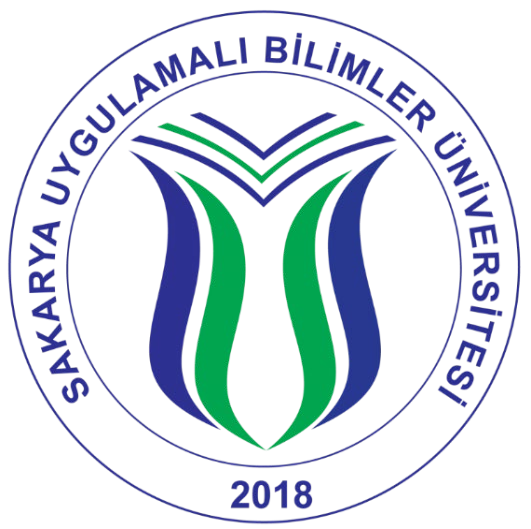 TEŞEKKÜRLER
SORULAR
DOÇ. DR. OSMAN KIRTEL
DR. ÖĞR. ÜYESİ GÖKHAN DOK
DR. ÖĞR. ÜYESİ KURBAN ÖNTÜRK 
ARŞ.GÖR. DR. SÜLEYMAN ADAHİ ŞAHİN
ARŞ. GÖR. REYHAN BOZ
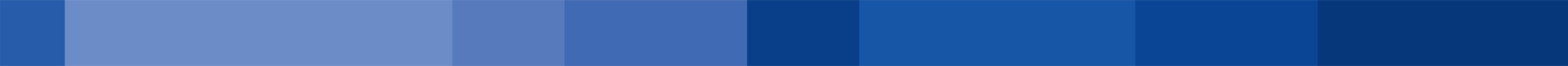 Sakarya, Türkiye, 8 Mayıs 2025
8.05.2025
43